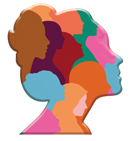 Program de formare pentru femeiMentalitatea digitală
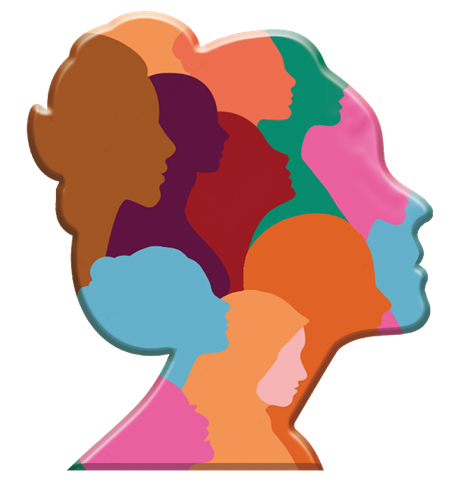 Sprijinul Comisiei Europene pentru producerea acestei publicații nu constituie o aprobare a conținutului, care reflectă doar opiniile autorilor, iar Comisia nu poate fi făcută responsabilă pentru orice utilizare care poate fi făcută a informațiilor conținute în aceasta. 
Project number 2021-1-RO01-KA220-ADU-000026741
[Speaker Notes: DON’T CHANGE]
Transformarea digitală nu se referă la tehnologie; este vorba despre oameni, proces și cultură. 
Susan Hauser, Microsoft, Vicepreședinte
[Speaker Notes: Insert here a quote related to the module topic]
1
Transformarea digitală
Elaborat de: Found.ation
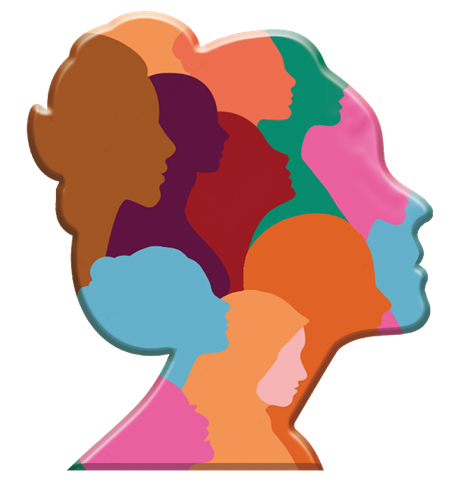 După parcurgerea acestui modul veți fi putea să:
Definiți ce este transformarea digitală și de ce este importantă. 	
Recunoașteți pașii pentru stabilirea și sprijinirea inițiativelor de transformare digitală. 	
Definiți diferențele dintre o creștere și o mentalitate fixă.
Recunoașteți beneficiile reinventării modelelor de afaceri pentru spațiul digital. 
Proiectați și să dezvoltați o foaie de parcurs pentru transformarea digitală. 
Să învățați să renunțați la modul analog de lucru și la vechile obiceiuri.
Adoptați o mentalitate digitală. 	
Gestionați și să susțineți provocările procesului de transformare digitală. 
Deveniți mai dinamic și adaptabil în sarcinile zilnice utilizând instrumentele digitale.
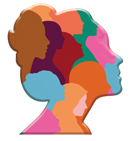 Domeniile principale ale transformării digitale
Ce presupune transformarea digitală?
Digitalizarea, digitalizarea și transformarea digitală sunt folosite deseori în mod interschimbabil, dar au semnificații diferite.
Digitalizarea se referă la procesul de conversie a informațiilor analogice în format digital, cum ar fi scanarea unui document pe hârtie pentru a crea o versiune digitală. Acest proces face posibilă stocarea, preluarea și manipularea informațiilor într-un mod mai eficient și mai rentabil.
Digitalizarea, pe de altă parte, se referă la încorporarea tehnologiilor digitale în operațiunile zilnice ale unei organizații. Aceasta poate include utilizarea instrumentelor digitale pentru a automatiza procesele, pentru a colecta date sau a îmbunătăți comunicarea și colaborarea dintre angajați.
 Transformarea digitală face un pas mai departe, fiind procesul de utilizare a tehnologiilor digitale, menit să schimbe fundamental modul în care funcționează și oferă valoare o organizație. Aceasta implică regândirea modelelor de afaceri, a proceselor și structurilor organizaționale pentru a profita din plin de oportunitățile oferite de digitalizare,
A patra Revoluție Industrială
Revoluția Transformării Digitale, cunoscută de asemenea ca, Industrială 4.0, se caracterizează prin integrarea unor tehnologii precum inteligența artificială, internetul obiectelor și biotehnologia. Aceste tehnologii conduc la apariția sistemelor inteligente și la dezvoltarea unor noi industrii cum ar fi economia partajată și economia gig.
Unele dintre aceste tehnologii sunt:
Tehnica de calcul: A permis o creștere masivă a capacității noastre de a stoca și a partaja date între părți diferite. 
Internetul lucrurilor: Astăzi există peste opt miliarde de dispozitive conectate în lume, număr care promite să crească exponențial. 
Analiza datelor: Procesul de inspectare, curățare, transformare și modelare a datelor cu scopul de a descoperi informații utile, de a stabili concluziile și de a sprijini luarea deciziilor.
Inteligența artificială: Simularea proceselor de inteligență umană de către mașini, în special sisteme informatice.
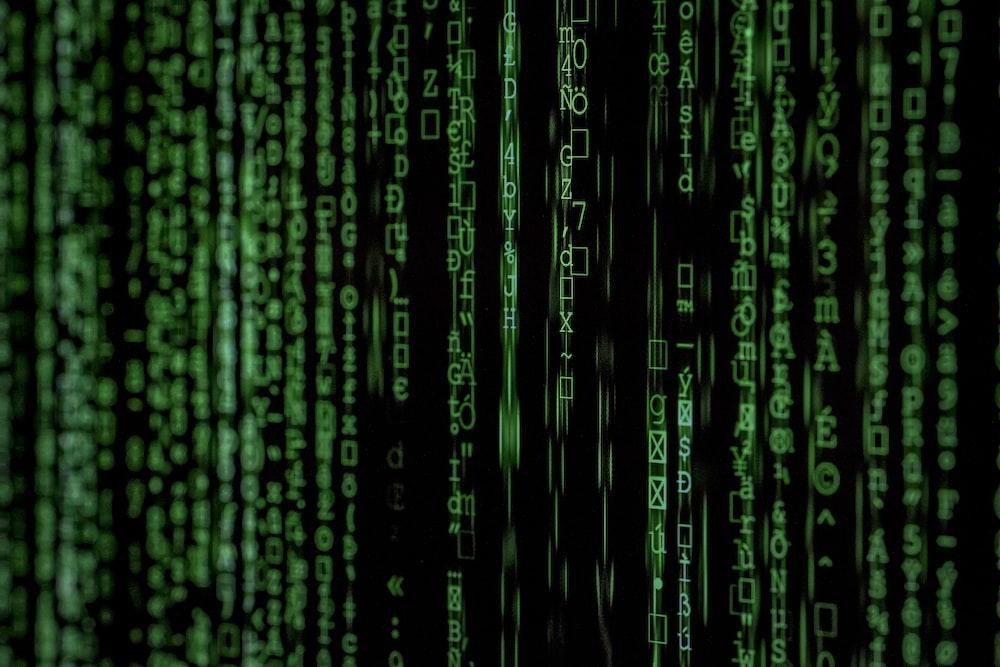 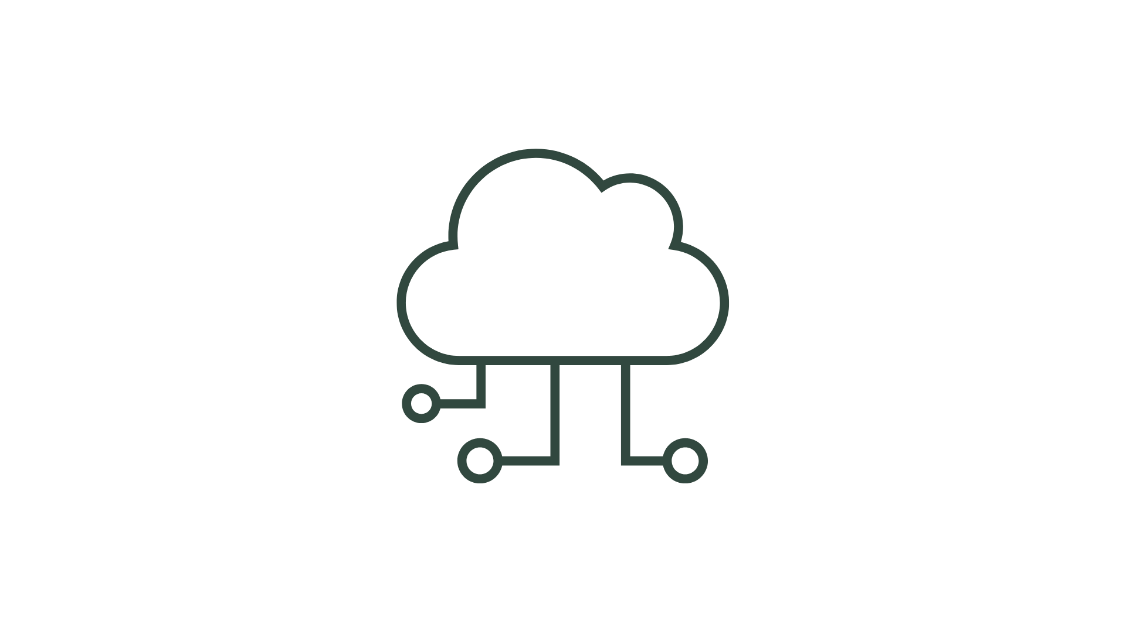 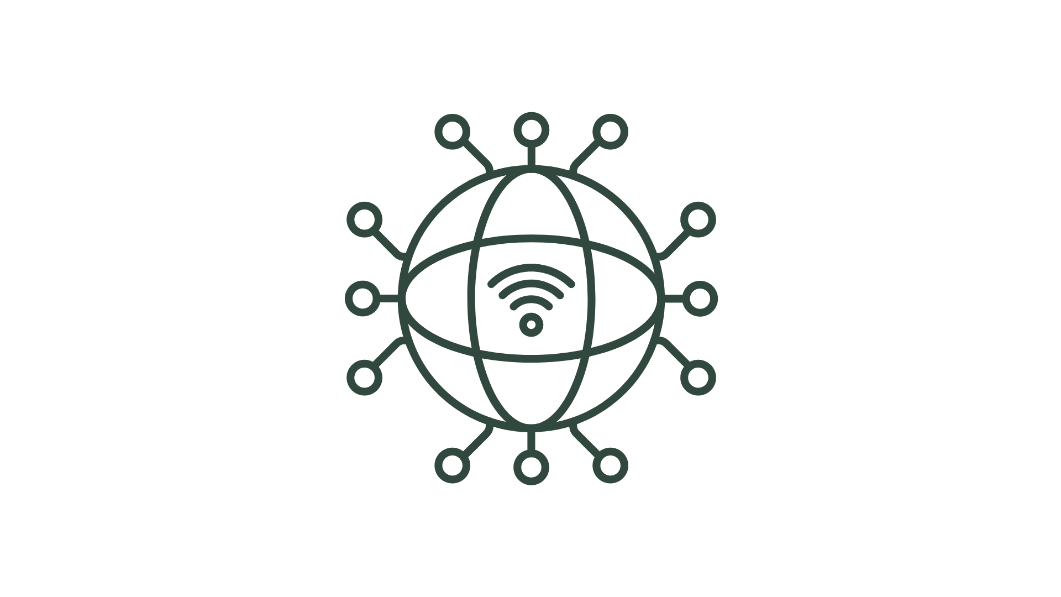 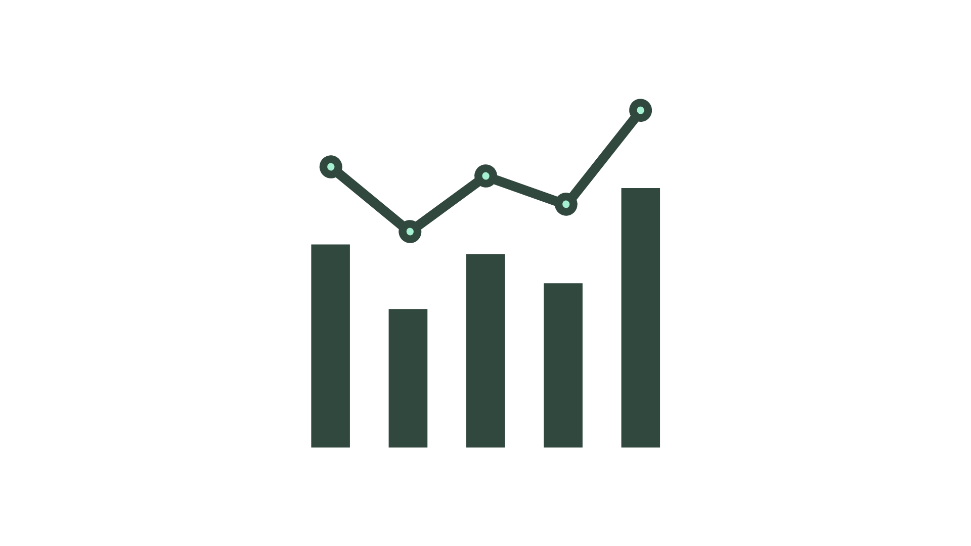 Sursa:  https://unsplash.com/photos/iar-afB0QQw
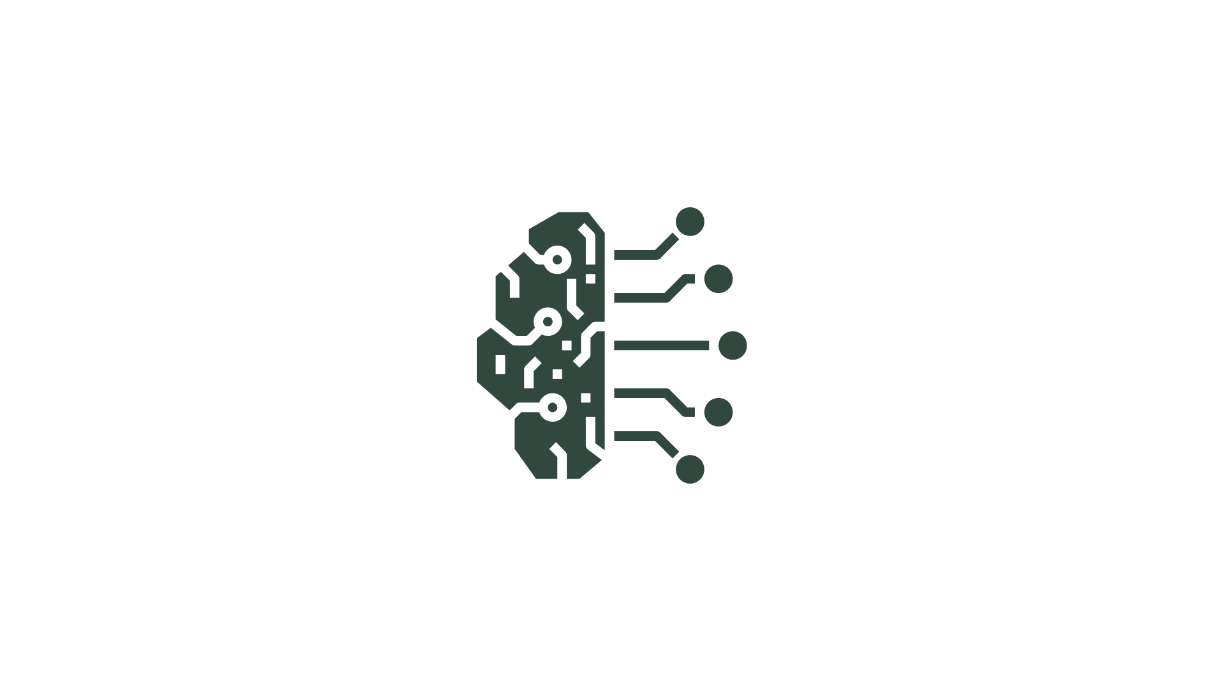 Transformarea digitală are potentialul de a avea impact asupra diferitelor aspecte ale unei  organizații și ale societății în ansamblu. Unele dintre efectele-cheie ale transformării digitale includ:
Nivel personal 
Noi obiceiuri
Comportamente de consumatori
Noi modalități de a munci și învăța
Nivel social 
Comunicare și Interacțiuni
Leadership și Influență
Nivel de afaceri
Așteptările clienților
Produse bazate pe date
Noi modele de afaceri
Eficiență
Inovație
Schimbări în forța de muncă și pe piața muncii
Decizii mai bune
[Speaker Notes: SLIDES nr 8 to 10:
Related to K1 of LU1
Include here factual and theoretical knowledge related to K1
Keep content self-explanatory, concise, use “you”, and keep in mind we are in level 4, adult education, not in academic context, so don’t use jargons, authors, theories
Don’t change layout/formation (e.g. don’t use bullets, don’t change font size, font type)
In slides 9 & 10 use the right side to illustrate the content (image, video, graphics, etc.)]
Jocul transformării digitaleObiectivul acestei activități este de a crește gradul de conștientizare a conceptului de  transformare digitală și a impactului său potențial asupra diferitelor aspecte ale unei organizații.
Pași pentru finalizarea activității
Pasul 1: Se formează grupe de 4-5 persoane fiecare.  Fiecărui grup  i se va da un set de cartonașe, fiecare cartonaș reprezentând câte un aspect diferit al unei organizații. 
Pasul 2: Fiecărui grup  i se va da un set de cartonașe de transformare digitală. Sarcina grupului este să folosească aceste cartonașe pentru a crea un plan de transformare digitală pentru organizația aleasă.
Pasul 3: Veți avea 10 minute la dispoziție pentru a vă crea planul de transformare digitală. Folosiți acest timp pentru a discuta și a face brainstorming în grup.
Pasul 4: După 10 minute, fiecare grup va prezenta clasei planul de transformare digitală. Fiți pregătiți să vă explicați planul și să discutați potențialele beneficii și provocări ale implementării lui în lumea reală.
TIMP:  20 minute
Resurse și instrumente
Șablon 1 – Jocul  Transformării Digitale
[Speaker Notes: SLIDE 11:
Related to S1 of LU1
Prepare a hands-on activity in a format of step-by-step
ACTIVITY NAME should be action-oriented
Include a brief description about the activity (scope, aim, goals, etc.)
SLIDE 11 left side: provide orientations for the women to complete the activity (not more than four steps); include the time to complete the activity 
SLIDE 11 right: list the resources needed to complete the activity. Resources and tools can be access to online reading, articles. You can also include an image, a video, or graphics,]
Impactul asupra mea
Reflecție

Acordați-vă timp pentru a vă gândi la propriile experiențe cu tehnologia digitală din viața personală și profesională. 
Reflectați asupra impactului potențial al  transformării digitale asupra vieții dumneavoastră  personale și profesionale în viitor. Luați în considerare modul în care tehnologia digitală poate continua să schimbe modul în care munciți, comunicați și accesați informații.
Gândiți-vă la schimbările și îmbunătățirile pe care ați dori să le vedeți în viața personală și profesională.
Acțiune

Identificați domeniile-cheie în care transformarea digitală ar putea aduce schimbări.
Identificați orice îngrijorări pe care le puteți avea cu privire la transformarea digitală și cum le puteți atenua.
Gândiți-vă la orice abilități sau cunoștințe pe care ați putea să aveți nevoie să le dezvoltați pentru a ține pasul cu transformarea digitală și identificați orice resure pe care le puteți folosi pentru a face acest lucru.
[Speaker Notes: SLIDE 12:
Related to A1 of LU1
Prepare a project-based activity
ACTIVITY NAME should be action-oriented
SLIDE 12 left side: provide a short intro 
SLIDE 11 right: provide infographic-based info (e.g. statistics, minimal text, chart) to give an easy-to-understand overview of the activity: insert a SmartArt (use same style as model unit)]
Pentru a afla mai multe despre acest modul:
Declarația Europeană privind drepturile și principiile digitale:digital-strategy.ec.europa.eu/en/library/european-declaration-digital-rights-and-principles 
10 Femei puternice care conduc Transformarea Digitală în 2022:www.thewomenachiever.com/latest-news/10-powerful-women-leading-the-digital-transformation-in-2022/
[Speaker Notes: List other resources, readings that can help the women deppen the module topic
Provide not more thant 5 links]
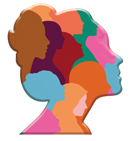 Procesul  Transformării
Un proces provocator
Așa cum Columb a trebuit să navigheze în apele necunoscute ale Oceanului Atlantic și să încerce diferite rute pentru a ajunge la destinație, organizațiile aflate în curs de transformare digitală trebuie, de asemenea, să navigheze pe teritorii neexplorate și să încerce diferite abordări pentru a-și atinge obiectivele. Precum Columb, ele pot întâmpina obstacole și eșecuri pe parcurs, dar ele trebuie să persevereze și să continue să caute soluții noi.
O modalitate prin care procesul de transformare digitală seamănă cu călătoriile lui Columb este că nu există o abordare unică pentru a obține succesul. Așa cum Columb a trebuit să-și adapteze tacticile și să încerce diferite rute pentru a ajunge la destinație, organizațiile aflate în curs de transformare digitală trebuie, de asemenea, să fie flexibile și deschise, să încerce strategii și tehnologii diferite pentru a-și atinge rezultatele dorite.
Succesul necesită adesea o combinație de pregătire, asumare de riscuri și noroc. Columb trebuia să-și planifice cu atenție pregătirile, dar trebuia și să fie dispus să-și asume riscuri și să încerce lucruri noi. În mod similar, organizațiile care trec prin transformare digitală trebuie să fie strategice în planificarea lor, dar trebuie să fie, de asemenea, dispuse să accepte schimbarea și să încerce noi abordări.
În ambele cazuri, cheia succesului este dorința de a încerca lucruri noi și de adaptare la circumstanțele în schimbare, chiar dacă prima fotografie a avut succes. Îmbrățișând această mentalitate, organizațiile și oamenii pot aborda provocările transformării digitale și pot obține rezultatele propuse.
Strategia digitală
Pentru procesul Transformării Digitale, avem nevoie de o imagine clară a acestor șase elemente ale ideii sau afacerii noastre:
Strategia și viziunea noastră
Modul de operare pe care îl folosim
Modul de operare pe care vrem să-l folosim pentru a reuși, făcând analizele de risc necesare
Crearea unui nou plan de acțiune și activități specifice
Analiza procesului nostru de afaceri, structurilor și provocărilor atât în partea tehnologică cât și în cea umană
Urmărirea schimbării pe care am făcut-o și impactul acesteia
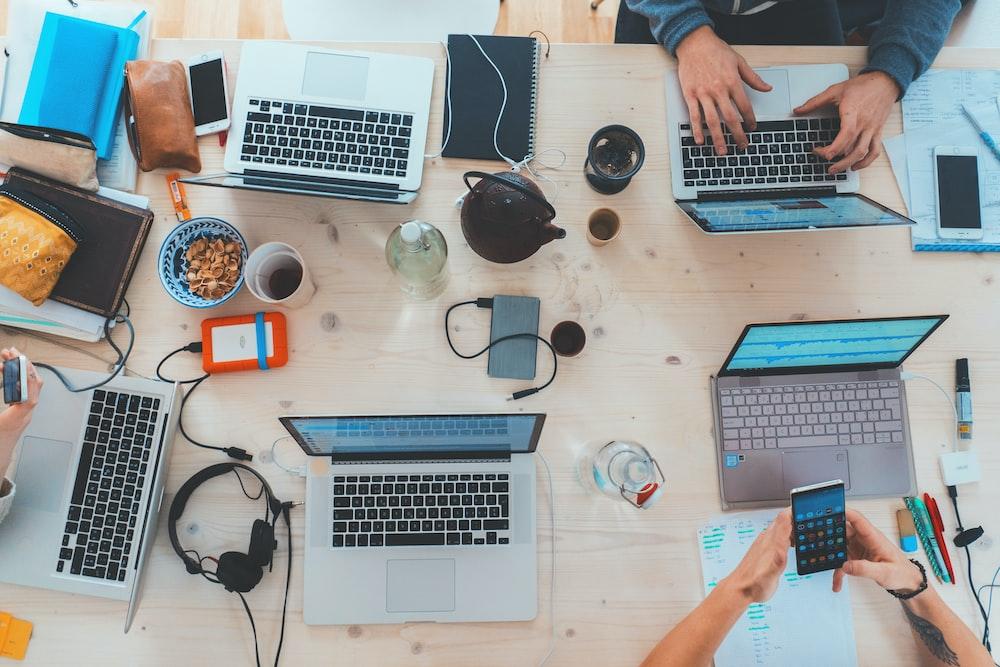 Source  https://unsplash.com/photos/SYTO3xs06fU
Plan de perfecționare digitală
Identificați-vă obiectivele: Stabiliți ce abilități digitale specifice doriți să dobândiți și de ce sunt importante pentru dezvoltarea dumneavoastră personală sau profesională. Luați în considerare stabilirea de obiective atât pe termen scurt, cât și pe termen lung.
Evaluați-vă abilitățile actuale: Înțelegeți nivelul actual de abilități digitale făcând o evaluare sau o autoevaluare. Acest lucru vă va ajuta să determinați pe ce domenii trebuie să vă concentrați și să prioritizați.
Cercetați resurse de învățare: Căutați diferite resurse de învățare, cum ar fi cursuri online, tutoriale și certificări care se aliniază cu obiectivele identificate și cu nivelul actual de competențe.. Căutați resurse care se potrivesc diferitelor stiluri de învățare și au recenzii pozitive. Acordați prioritate resurselor create de femei sau care sunt vizate în mod specific femeilor.
Creați un plan de învățare: Creați un plan de învățare care să includă obiective specifice de învățare, calendare și resurse. Asigurați-vă că programați timp în calendar pentru învățare și exersare și luați în considerare stabilirea unor etape pentru a urmări progresul. Este important să se țină cont de potențialele bariere pentru femei, cum ar fi responsabilitățile familiale, echilibrul dintre viața profesională și cea privată, discriminarea în procesul de planificare.
Învățați de la alții: Alăturați-vă comunităților online sau grupurilor de femei cu interese și obiective similare în perfecționarea digitală. Conectează-te cu mentori, colegi și experți din domeniul tău.
Plan de perfecționare digitalăObiectivul acestei activități este să ajute participanții să identifice resursele, sprijinul și strategiile specifice de care femeile au nevoie pentru îmbunătățirea eficientă a competențelor digitale.
Pași pentru finalizarea activității
Pasul 1: Formați grupuri de câte 4-5 persoane fiecare. Fiecare grup analizează provocările sau barierile specifice cu care se confruntă femeile atunci când încearcă să-și perfecționeze abilitățile digitale. Încurajați-i să se gândească la factorii externi și interni care pot influența procesul.
Pasul 2: Fiecare grup acordă prioritate provocărilor pe care le-ați identificat și selectați primele 2-3 care considerați că sunt cele mai semnificative.
Pasul 3: Faceți brainstorming cu posibilele  soluții sau strategii pentru a depăși provocările selectate în prioritizare.
Pasul 4: Fiecare grup își va prezenta principalele provocări și soluții întregii clase, pentru o discuție generală despre  nevoile identificate pentru îmbunătățirea competențelor digitale ale femeilor.
TIMP:  20 minute
[Speaker Notes: SLIDE 11:
Related to S1 of LU1
Prepare a hands-on activity in a format of step-by-step
ACTIVITY NAME should be action-oriented
Include a brief description about the activity (scope, aim, goals, etc.)
SLIDE 11 left side: provide orientations for the women to complete the activity (not more than four steps); include the time to complete the activity 
SLIDE 11 right: list the resources needed to complete the activity. Resources and tools can be access to online reading, articles. You can also include an image, a video, or graphics,]
Strategia Persoanlă
Reflecție

Acordați-vă timp pentru a vă gândi și reflecta asupra următoarelor întrebări: 
„Care sunt abilitățile mele digitale actuale?"
„Ce abilități digitale vreau să dobândesc?" 
„Cu ce provocări mă confrunt când vine vorba de perfecționarea digitală?"
Acțiune

Creați un plan personalizat pentru îmbunătățirea competențelor digitale, inclusiv abilitățile specifice pe care doriți să le dobândiți, resursele pe care intenționați să le utilizați și un calendar pentru atingerea obiectivelor dumneavoastră.
Stabiliți reperele și luați măsuri pentru a realiza planul.
[Speaker Notes: SLIDE 12:
Related to A1 of LU1
Prepare a project-based activity
ACTIVITY NAME should be action-oriented
SLIDE 12 left side: provide a short intro 
SLIDE 11 right: provide infographic-based info (e.g. statistics, minimal text, chart) to give an easy-to-understand overview of the activity: insert a SmartArt (use same style as model unit)]
Pentru a afla mai multe despre acest modul:
Ce este Anul European al Competențelor:https://www.siliconrepublic.com/careers/european-year-of-skills-2023-digital-skills 
Accesul economic pentru femei- era transformării digitale:https://www.youtube.com/watch?v=7X-xtdSEcas
[Speaker Notes: List other resources, readings that can help the women deppen the module topic
Provide not more thant 5 links]
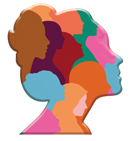 Mentalitatea de creștere într-o eră digitală
Creștere versus fix
Mentalitatea de creștere  și mentalitatea fixă sunt moduri de a gândi despre învățare și dezvoltare. Principala diferență este modul în care oamenii văd provocările și abilitățile lor.
Mentalitatea de creștere  este convingerea că abilitățile și inteligența pot fi învățate. Persoanele orientate spre creștere văd provocările ca oportunități de învățare și acceptă eșecul ca parte a procesului de învățare. Sunt rezistenți, deschiși la feed-back și motivați de învățare și de auto-îmbunătățire.
Mentalitatea fixă  susține că inteligența și abilitățile sunt predeterminate și neschimbabile. Oamenii cu mintea fixă evită provocările, nu cer feedback și se pot simți amenințați de succesul altora. De asemenea, ei pot renunța atunci când se confruntă cu provocări și văd eșecul ca un semn al propriilor deficiențe.
Este demn de remarcat faptul că mentalitățile fixe și cele de creștere nu sunt binare și că majoritatea oamenilor au o combinație între ambele, în funcție de context și sarcină. Devenind mai conștienți de procesele lor de gândire și de strategiile de învățare, schimbând în mod activ modul în care se gândesc despre ei înșiși și despre abilitățile lor, cineva poate dezvolta o mentalitate de creștere.
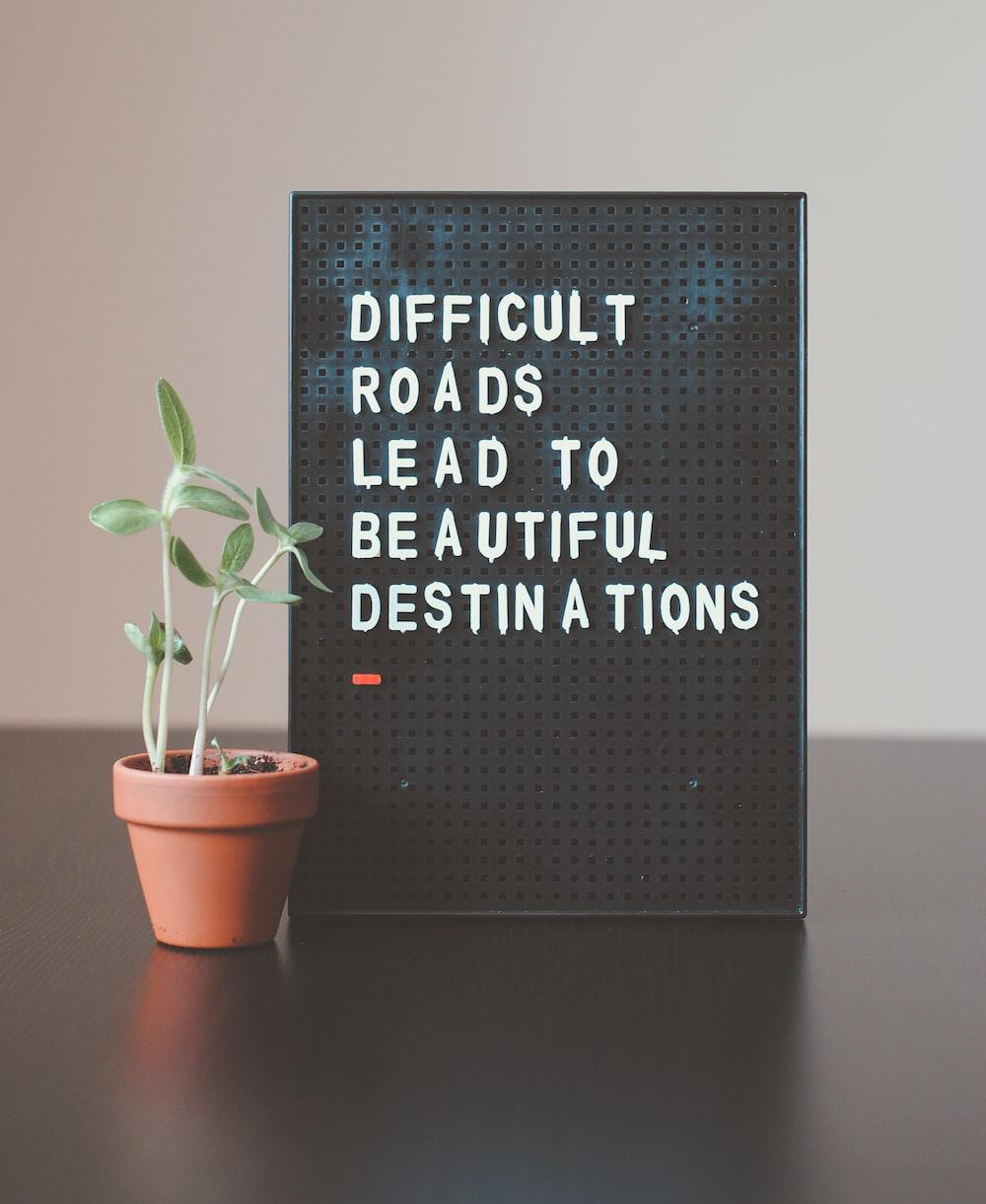 Source  https://unsplash.com/photos/z1d-LP8sjuI
Mentalitatea de creștere
Adaptabilitate
A avea o mentalitate de creștere este important în procesul de transformare digitală, deoarece ajută indivizii și organizațiile să abordeze provocările și să se schimbe cu o atitudine pozitivă, proactivă. 

În contextul transformării digitale, o mentalitate de creștere poate ajuta indivizii și organizațiile să rămână deschise la idei noi, să îmbrățișeze schimbarea, să învețe și să se adaptaze continuu. Transformarea digitală implică adesea încercarea de noi tehnologii și abordări, iar o mentalitate de creștere poate ajuta indivizii și organizațiile  să accepte aceste provocări și să îmbrățișeze noi moduri de a gândi și de a lucra..
Rezistență
Învățând să dezvăluie
Persevernță
Mentalitatea de creștere și femei
Avansarea în carieră: O mentalitate de creștere permite femeilor să accepte noi provocări și oportunități în cariera lor, să dezvolte noi abilități și să-și asume roluri de conducere. De asemenea, le permite să fie mai rezistente în fața eșecurilor și să învețe din eșecurile lor. 
Împuternicire: O mentalitate de creștere poate împuternici femeile să preia controlul asupra propriei dezvoltări și să devină agenți ai schimbării în viața lor personală și profesională. Le încurajează să se considere capabile și responsabile pentru propriul lor succes și să lupte pentru auto-îmbunătățirea continuă.
Depășirea prejudecăților: Femeile încă se confruntă cu multe prejudecăți în privința forței de muncă, o mentalitate de creștere le poate ajuta să rămână concentrate asupra obiectivelor lor, să fie rezistente în fața eșecurilor și să fie proactive în crearea propriilor căi de dezvoltare. 
Modele: Femeile care au o mentalitate de creștere sunt modele pentru generația următoare, ele pot inspira fete și femei tinere să lupte pentru succes și să creadă în propriile abilități.
Inovație: Transformarea digitală și alte schimbări la locul de muncă modern au loc într-un ritm rapid, cei care au o mentalitate de creștere au mai multe șanse să se adapteze și să fie deschiși către noi moduri de a face lucrurile, acest lucru le permite să devină mai inovatori și să fie mai productivi.
Mentalitatea de creștere în transformarea digitalăObiectivul acestei activități este de a forma o mentalitate de creștere în procesul de transformare digitală și perfecționarea digitală.
Pași pentru finalzarea activității
Pasul 1: Reflectați propria gândire și modul în care aceasta vă afectează abordarea față de provocări și schimbare.
Pasul 2: Găsiți idei de acțiune pentru a cultiva o mentalitate de creștere în contextul  transformării digitale.
Pasul 3: Împărțiți-vă în grupuri și veniți cu un plan pentru a aplica strategiile pe care le-ați gândit.
Pasul 4: Prezentați-vă planul în plen.
TIMP:  20 minute
[Speaker Notes: SLIDE 11:
Related to S1 of LU1
Prepare a hands-on activity in a format of step-by-step
ACTIVITY NAME should be action-oriented
Include a brief description about the activity (scope, aim, goals, etc.)
SLIDE 11 left side: provide orientations for the women to complete the activity (not more than four steps); include the time to complete the activity 
SLIDE 11 right: list the resources needed to complete the activity. Resources and tools can be access to online reading, articles. You can also include an image, a video, or graphics,]
Strategia Personală
Reflecție

Acordați-vă timp pentru a vă gândi și reflecta asupra următoarelor întrebări: 
„În ce domenii din viața mea am în prezent o mentalitate de creștere?"
" În ce domenii tind să am o mentalitate fixă?" 
„Care sunt principalele provocări cu care mă confrunt atunci când vine vorba de adoptarea unei mentalități de creștere? "
Acțiune

Creați un plan personalizat pentru cultivarea unei mentalități de creștere. Acest plan ar trebui să  includă domenii specifice la care doresc să lucreze, resursele pe care intenționează să le utilizeze și un calendar pentru atingerea obiectivelor lor.
[Speaker Notes: SLIDE 12:
Related to A1 of LU1
Prepare a project-based activity
ACTIVITY NAME should be action-oriented
SLIDE 12 left side: provide a short intro 
SLIDE 11 right: provide infographic-based info (e.g. statistics, minimal text, chart) to give an easy-to-understand overview of the activity: insert a SmartArt (use same style as model unit)]
Pentru a afla mai multe despre acest modul:
Puterea lui încă | Carol S Dweck : www.youtube.com/watch?v=J-swZaKN2Ic
Mentalitatea de creștere vs. Mentalitatea fixă: positivepsychology.com/growth-mindset-vs-fixed-mindset/ 
Eșecuri celebre: www.youtube.com/watch?v=5cZh6tYVM2w
Schimbarea poate fi grea, dar nu am auzit pe nimeni spunând că nu merită. Carol Dweck
[Speaker Notes: Insert here a quote related to the module topic]
Stabilește un nou obiectiv și finalizează un alt modul!
‹#›
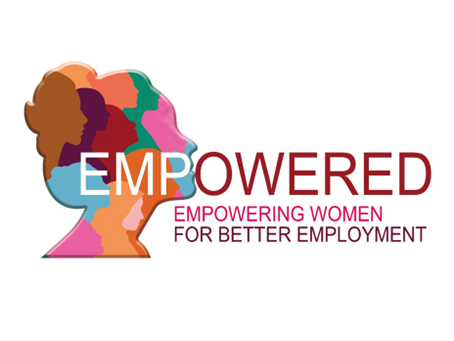 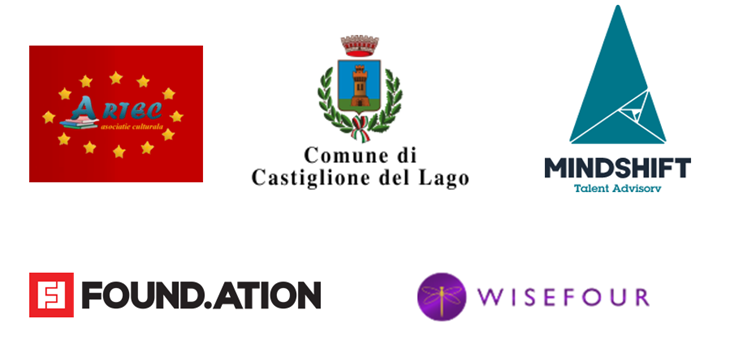 Sprijinul Comisiei Europene pentru producerea acestei publicații nu constituie o aprobare a conținutului, care reflectă doar opiniile autorilor, iar Comisia nu poate fi făcută responsabilă pentru nicio utilizare care poate fi făcută a informațiilor conținute în aceasta.
Project number 2021-1-RO01-KA220-ADU-000026741
[Speaker Notes: DON’T CHANGE]